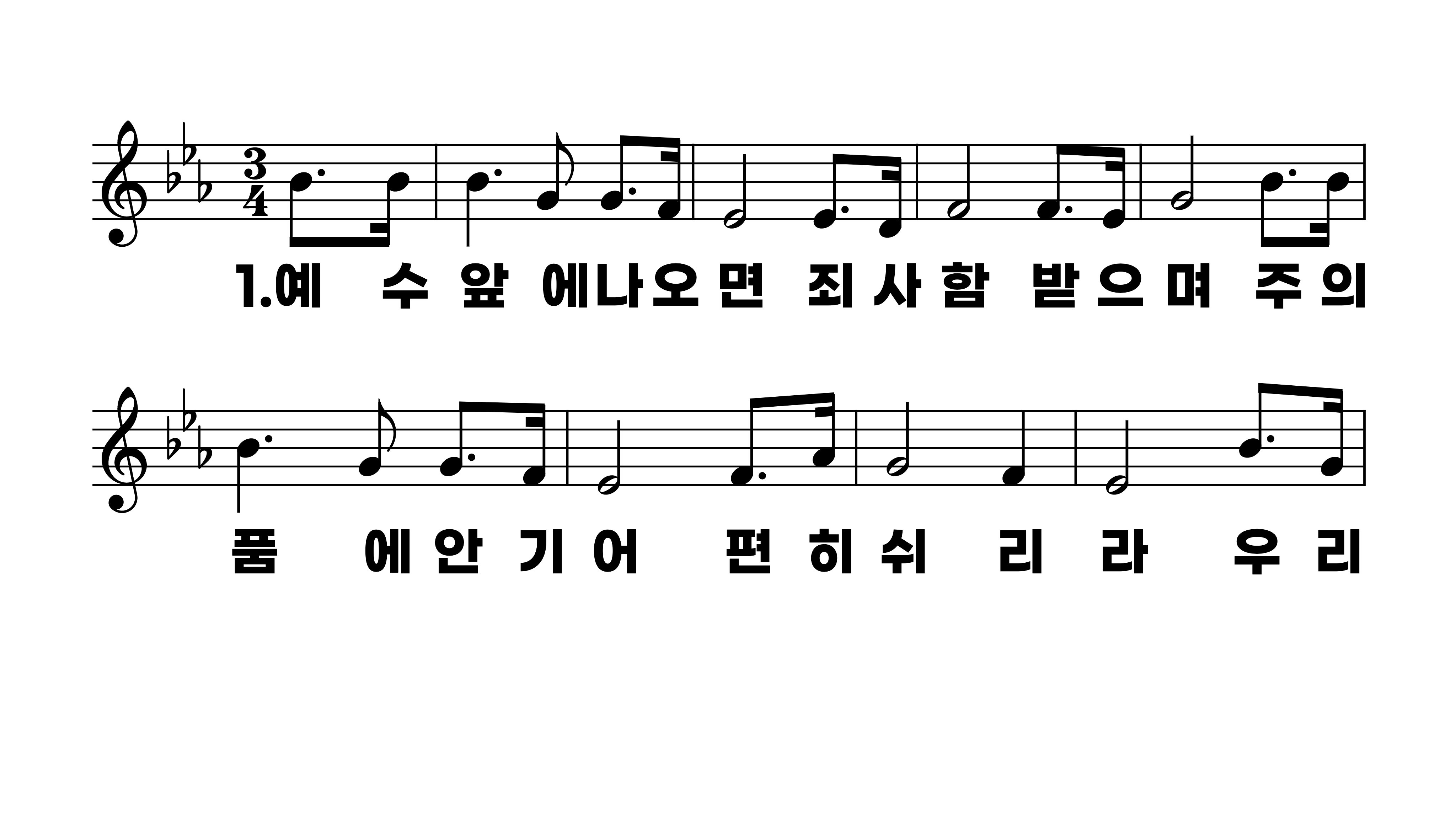 287장 예수 앞에 나오면
1.예수앞에나
2.예수앞에나
3.예수앞에설
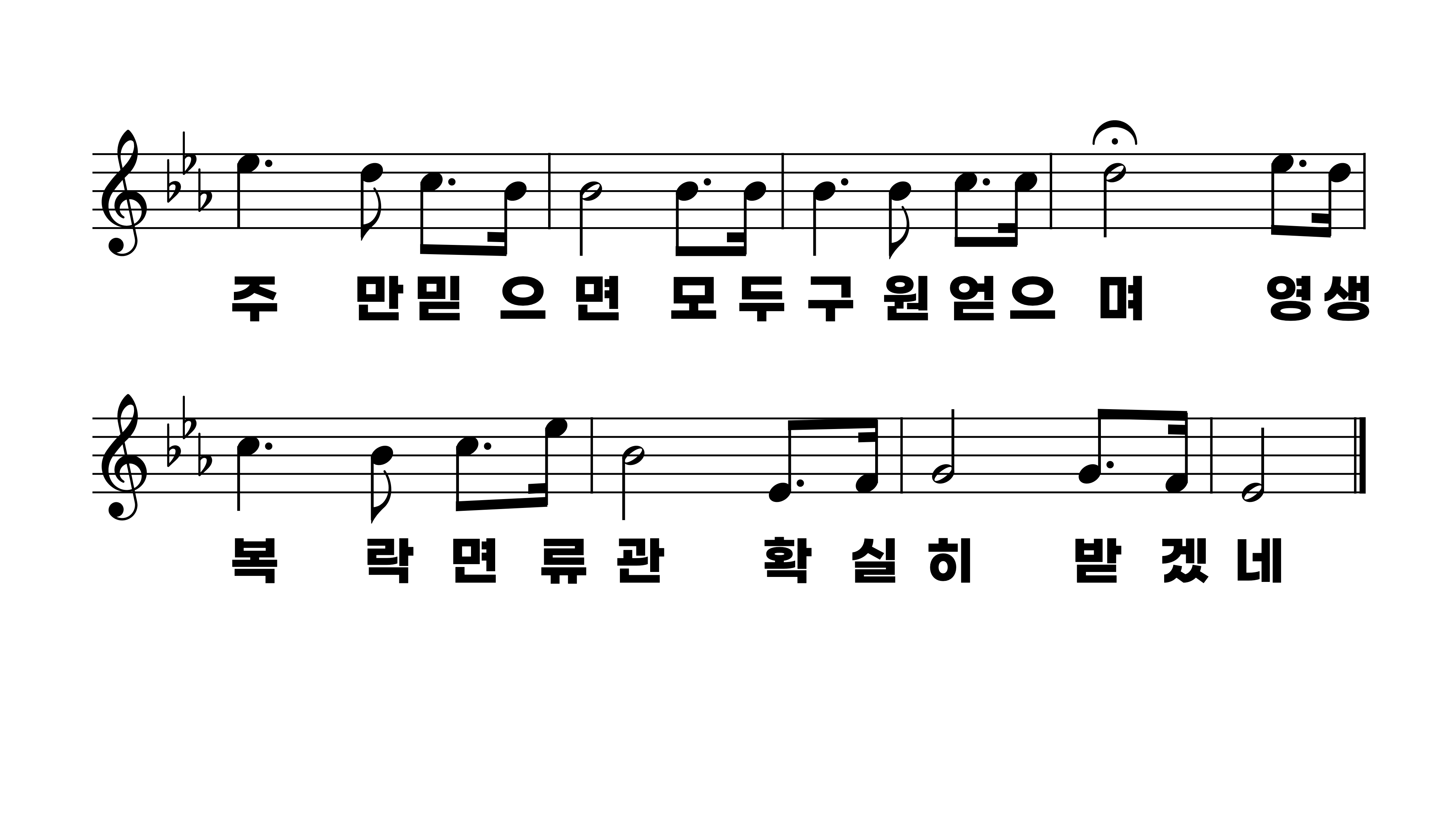 287장 예수 앞에 나오면
1.예수앞에나
2.예수앞에나
3.예수앞에설
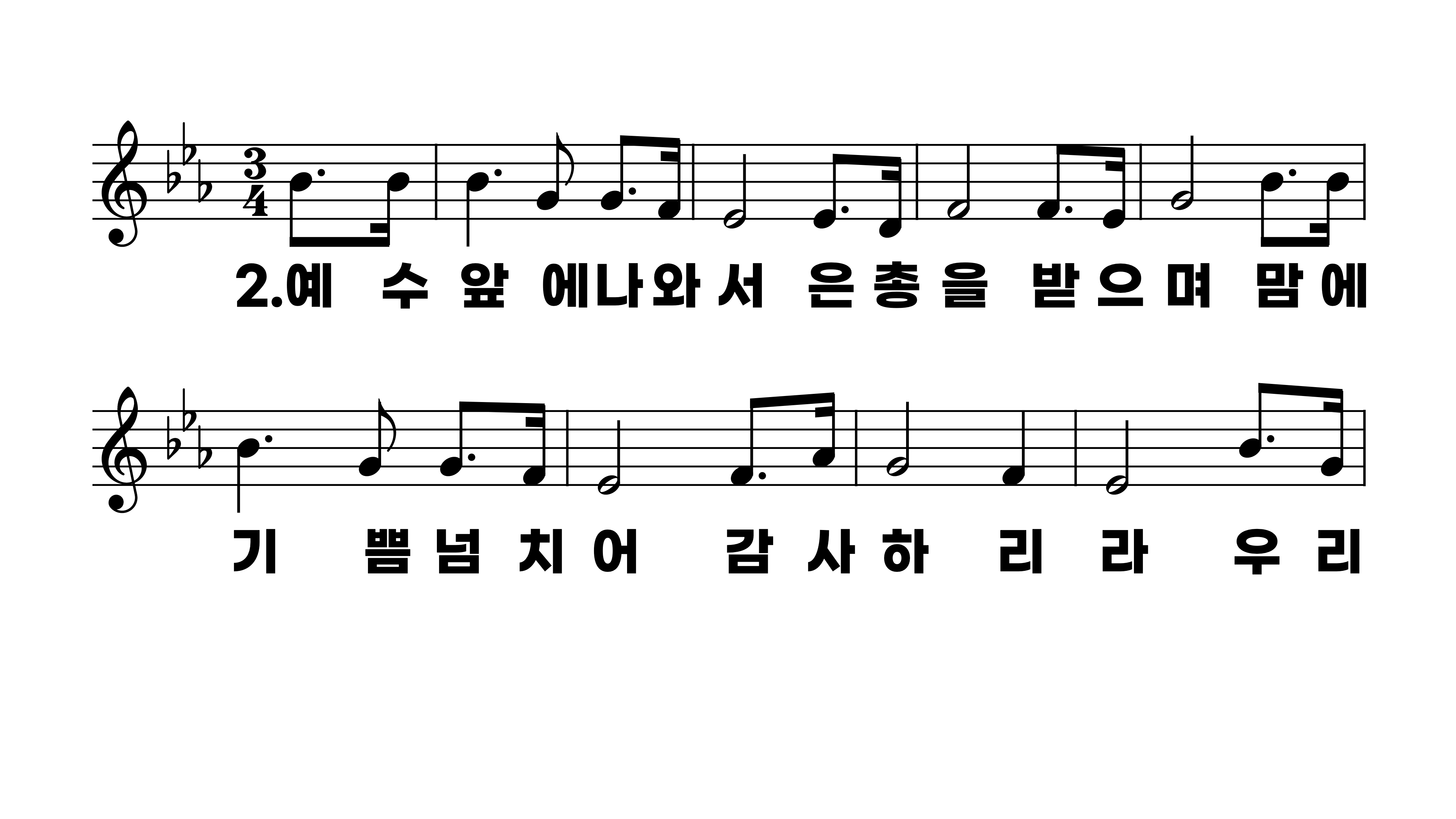 287장 예수 앞에 나오면
1.예수앞에나
2.예수앞에나
3.예수앞에설
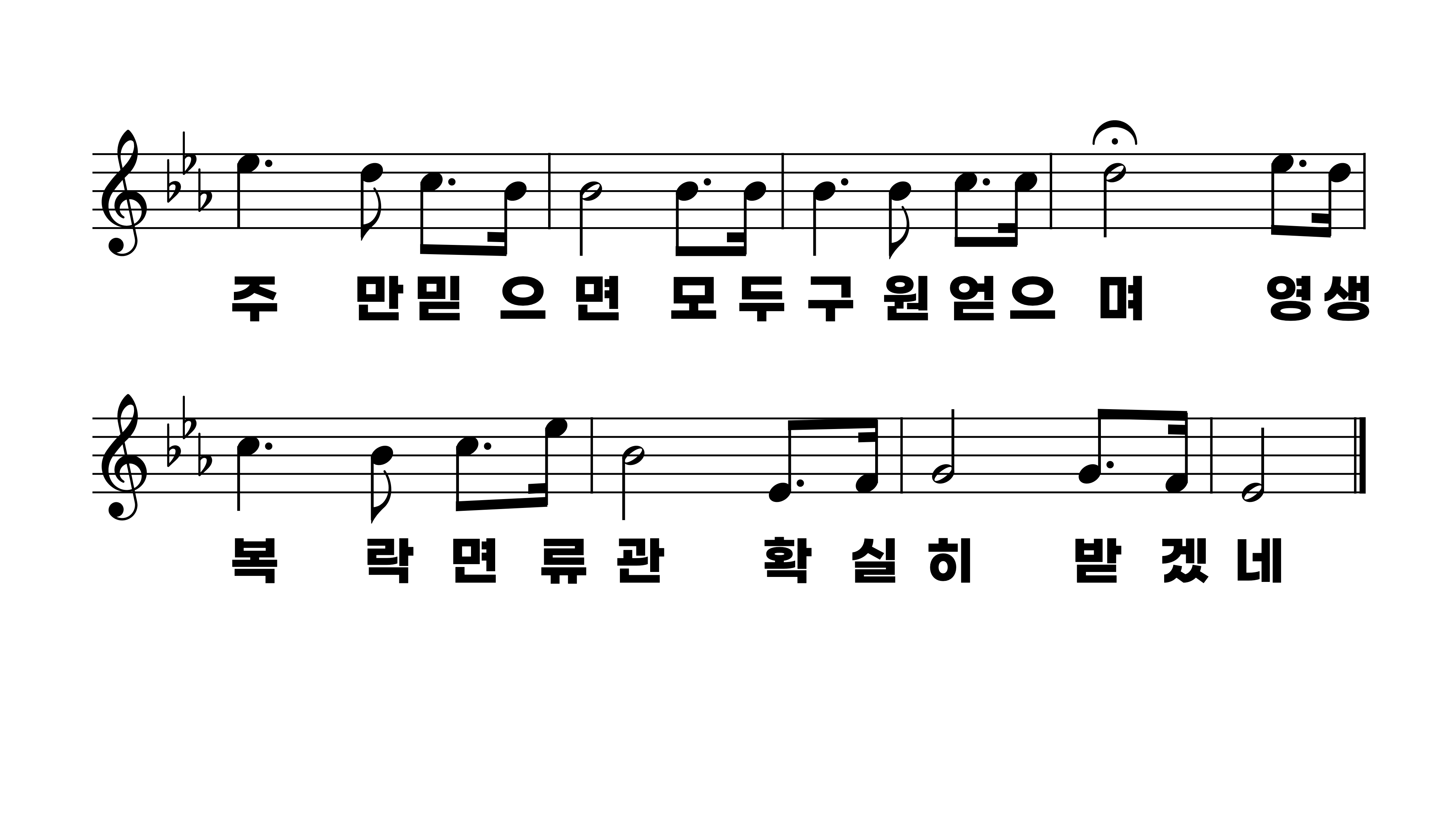 287장 예수 앞에 나오면
1.예수앞에나
2.예수앞에나
3.예수앞에설
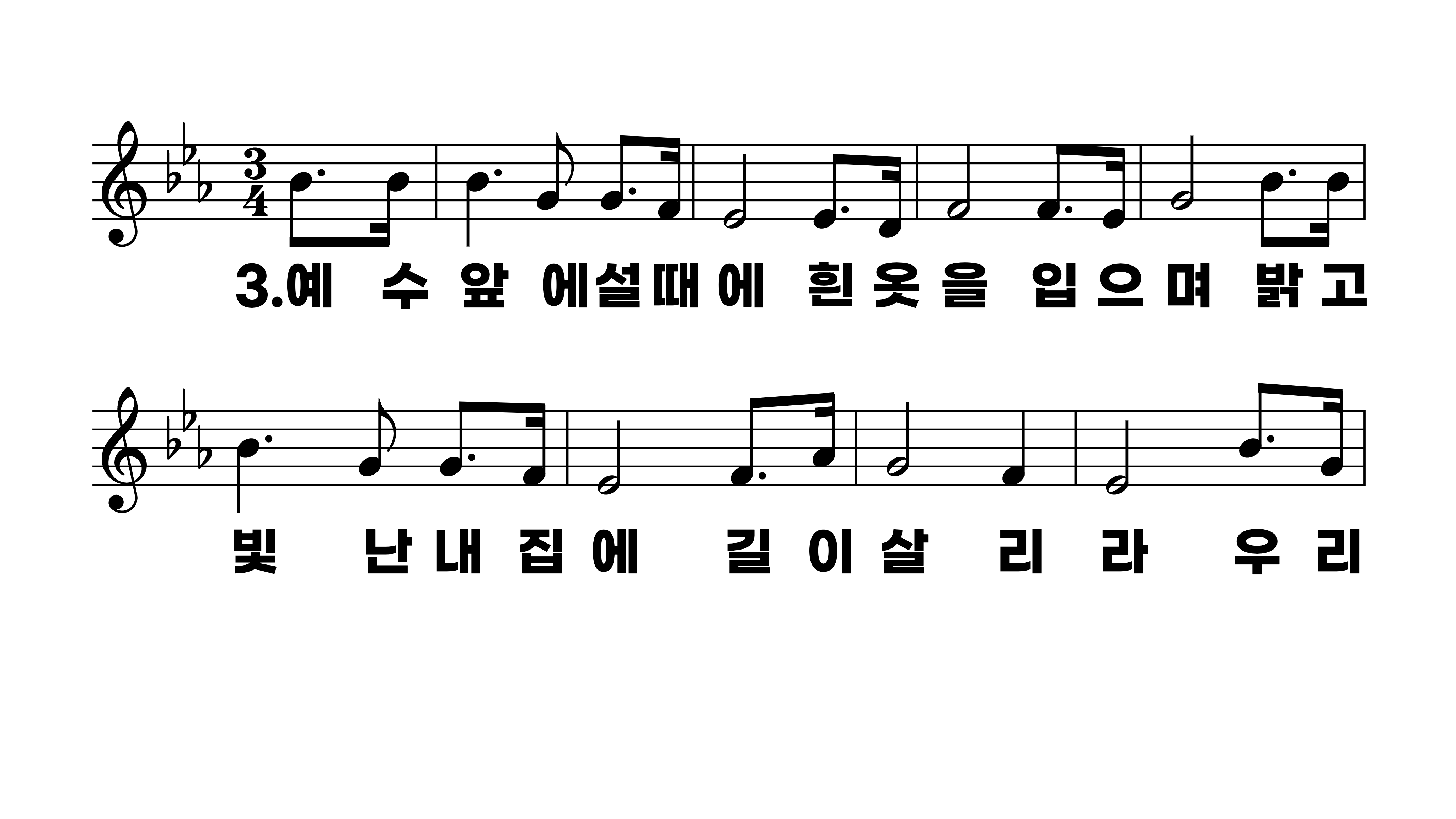 287장 예수 앞에 나오면
1.예수앞에나
2.예수앞에나
3.예수앞에설
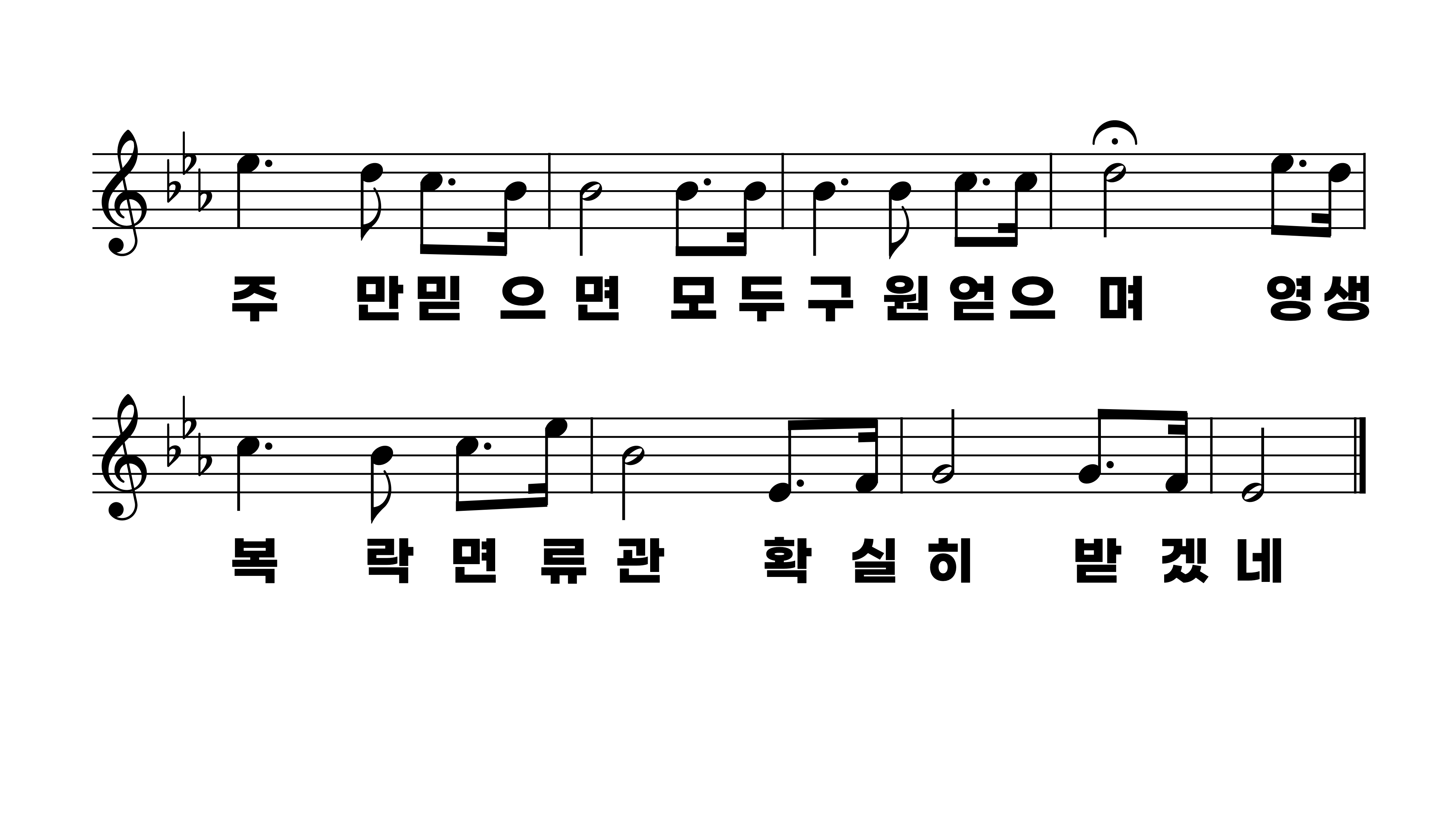 287장 예수 앞에 나오면
1.예수앞에나
2.예수앞에나
3.예수앞에설